Using the Structural Location of Terms to Improve the Results of Text Retrieval based Approaches to Feature Location
Brian Eddy
Department of Computer Science
The University of Alabama
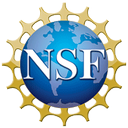 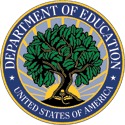 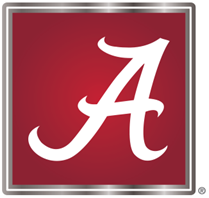 1
Dr. Jeff Gray (Committee Chair)
Dr. Nicholas A. Kraft (Previous Chair)
Dr. Susan Vrbsky
Dr. Randy Smith
Dr. Jeffrey Carver
Committee
2
Introduction
Preliminary Study
Structural Weighting of LDA
Structured Retrieval
Conclusion and Future Work
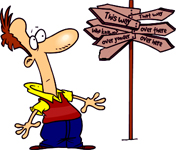 Outline
3
[Speaker Notes: Especially, when the size of the system starts to look like this. Keeping in mind that the system pictured here is still small.]
Software Change
Staged Software Life Model
4
Rajlich, V. Bennett, K.H. (2000). “A staged model for the software life cycle”. IEEE Computer, 33, 66-71
Majority of time is in reading the code!
Life Model in Perspective
5
Alkhatib, G., “The maintenance problem of application software: an empirical analysis,” Journal of Software Maintenance: Research and Practice, 1992.
Erlikh, L., “Leveraging legacy system dollars for e-business,” IEEE IT Pro, pp. 17–23, May/June 2000.
Müller, H., Jahnke, J., Smith, D., Storey, M.-A., Tilley, S. , and Wong, K., “Reverse engineering: A roadmap,” in Proc. of the Future of Software Engineering, Jun. 2000.
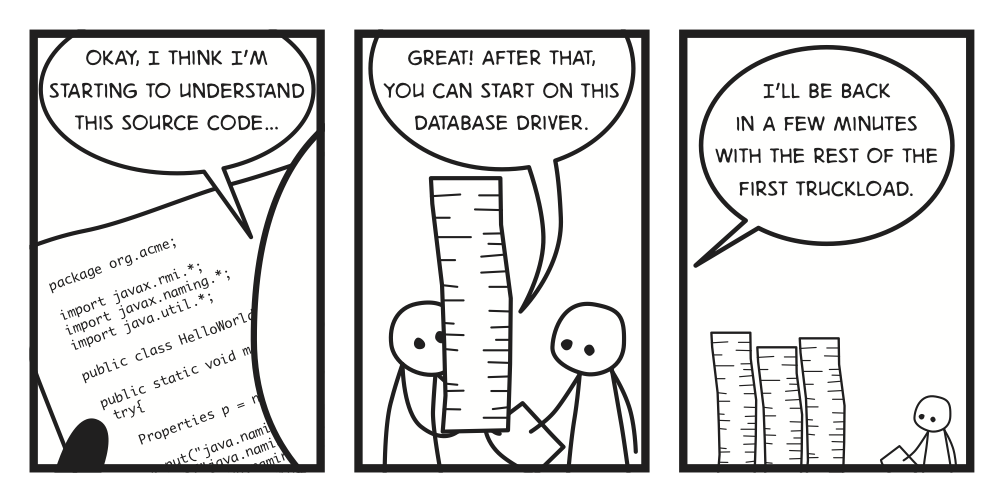 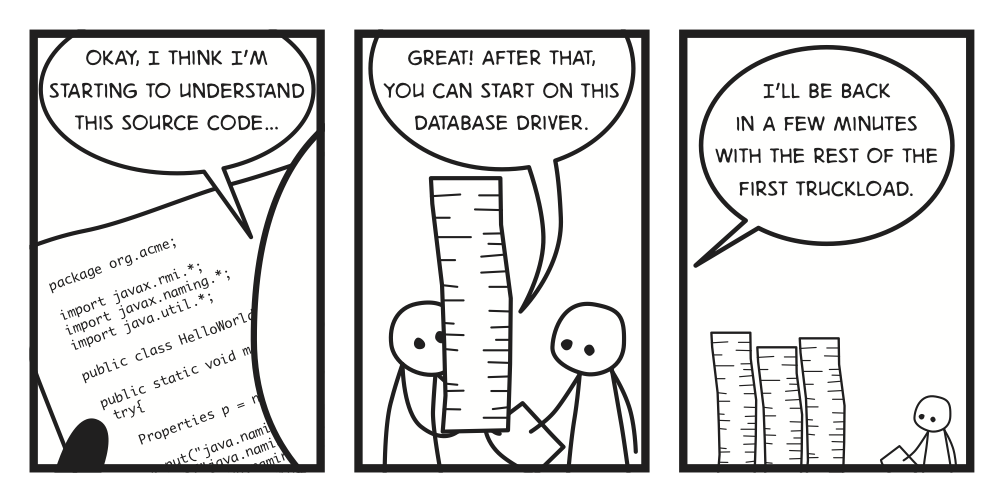 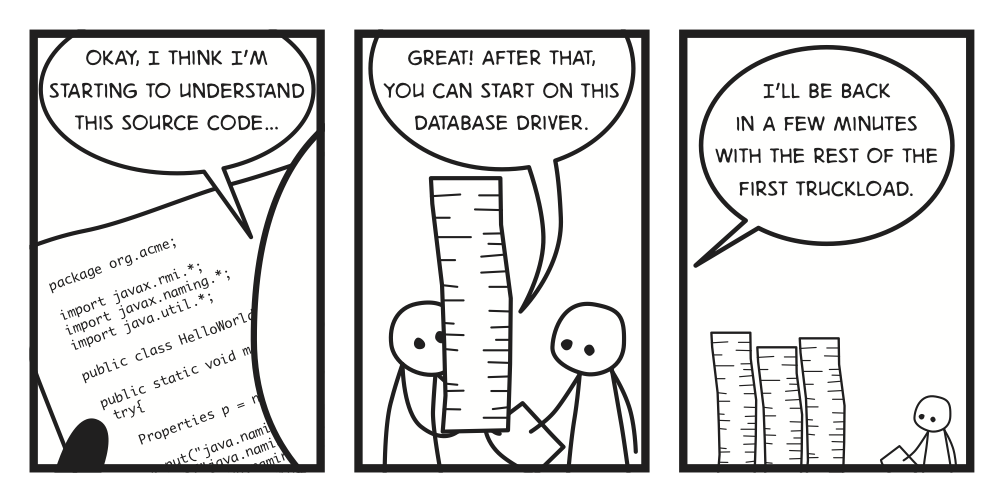 New Developer Dilemma
Use an as-needed strategy instead!
6
Source Code Files
Text Extraction
Preprocessing
Model
Most concerned with the rank of the first relevant method
Classifier
Ranked List of Results
TR-Based Feature Location
Change Request
Preprocessing
7
More Flexibility
Increased Accuracy
Structuring Source Code
8
[Speaker Notes: We can expand upon this idea by breaking a method down into several subcomponents. This allows for two things to happen.

First, queries are more flexible and will allow for a wider arrange of query types. For instance, if you want a query that searches for one set of terms in one component and another set in another component.
Second, the possibility of increased accuracy due to the ability to weight components differently.]
Introduction
Preliminary Study
Structural Weighting of LDA
Structured Retrieval
Conclusion and Future Work
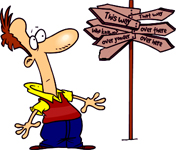 Outline
9
[Speaker Notes: Especially, when the size of the system starts to look like this. Keeping in mind that the system pictured here is still small.]
M Documents
Document Distribution
0.17
0.1
0.23
0.27
0.27
0.33
0.17
0.06
0.13
0.13
0.2
0.2
0.17
0.04
0.13
0.2
0.1
0.1
Compute:
P(topic t | document d)
P(word w | topic t)

Reassign words based on P(t | d)  * P(w | t)

Repeat N times
K Topics
Latent Dirichlet Allocation
Colors – topic + word associations
10
Proper Configuration
Source of extracted text (identifiers, comments, literals)
Effects of different queries (titles, descriptions, combined)
Model and sampling parameters

Sparse Models (relative to natural language)
Each document has fewer dominant topics
Most important terms may be used the least in the document
Problems with LDA and Source Code
11
K, number of topics in Θ
w + z, word and topic pair
N, the number of topic word pairs
Θ, the document topic distribution
M, the number of documents in the corpus
α, affects the number of topics per document
β, affects the number of words per topic
Configuring the Model
12
L.R. Biggers, C. Bocovich, R. Capshaw, B.P. Eddy, L.H. Etzkorn, and N.A. Kraft, “Configuring latent Dirichlet allocation based feature location,” 
Empirical Software Engineering, 19(3): 465-500, 2014, doi:10.1007/s10664-012-9224-x.
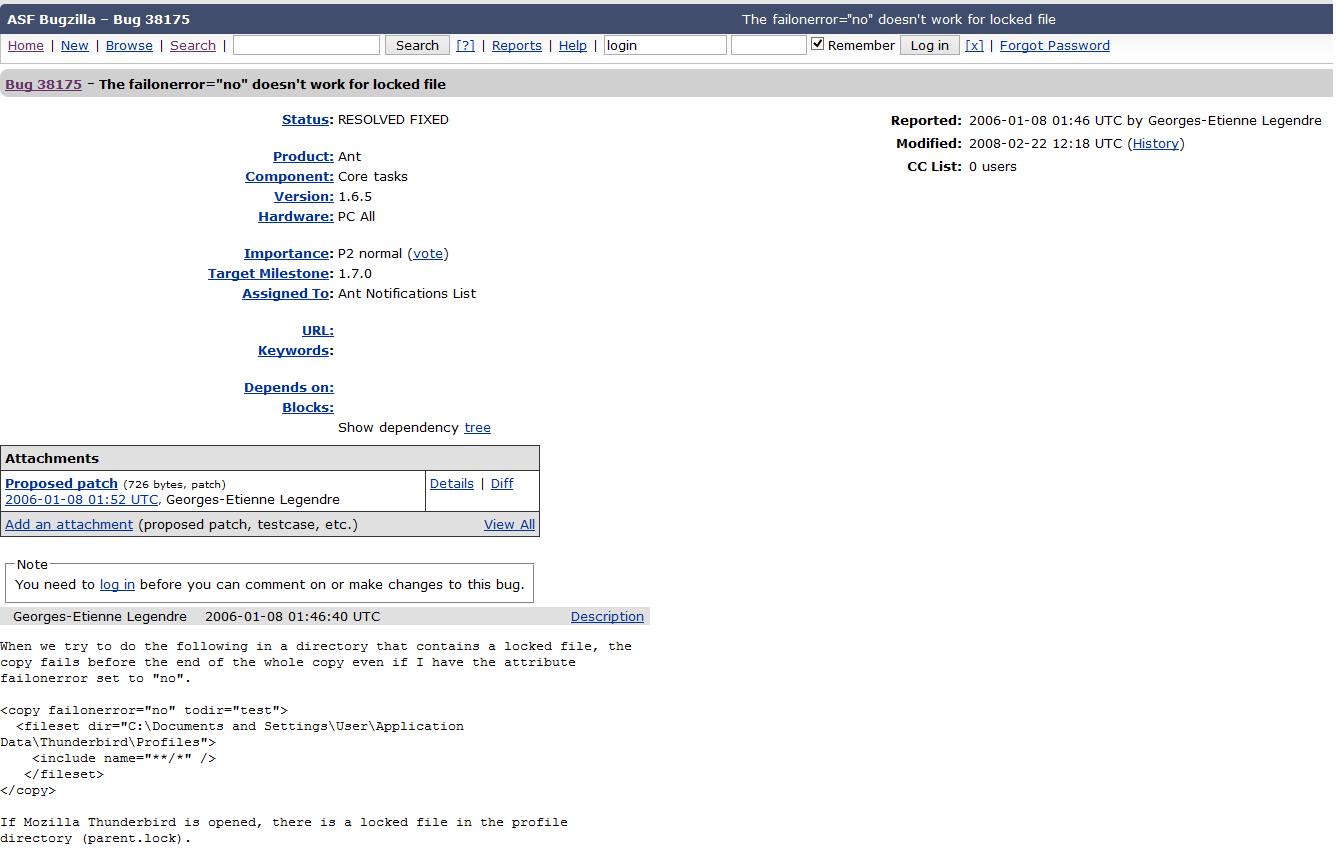 Title and ID
Recreation 
Environment
Current Status (e.g., New, Won’t Fix, Resolved)
Priority
Description of Bug or Feature
Configuring the Query
13
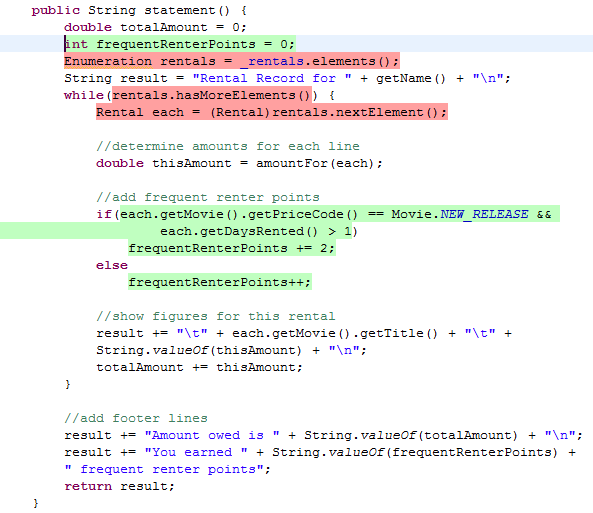 Source Code lexicons:
comments
identifiers
literals

Need to choose the right number of topics (K) to represent the lexicons
Configuring the Text Extractor and K
14
6 Open Source Systems; 
618 Features
Compared Results to Goldsets
Open Source Systems varied by size and domain

Varied one of Query, α and β, or Text Extractor and K, while controlling other two

Compared results of the concept location to a known set of relevant methods
Case Study
15
Always use combined for queries

Always extract identifiers, comments, and literals

Vary model parameters based on the size of the system
Recommendations
16
Introduction
Preliminary Study
Structural Weighting of LDA
Structured Retrieval
Conclusion and Future Work
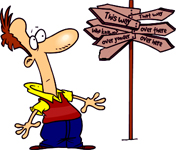 Outline
17
[Speaker Notes: Especially, when the size of the system starts to look like this. Keeping in mind that the system pictured here is still small.]
Proper Configuration
Source of extracted text (identifiers, comments, literals)
Effects of different queries (titles, descriptions, combined)
Model and sampling parameters

Sparse Models (relative to natural language)
Each document has fewer dominant topics
Most important terms may be used the least in the document
Problems with LDA and Source Code
18
Low Number of Dominant Topics

Most relevant topics represented by a few terms

Apply a scalar multiple to counts of important terms
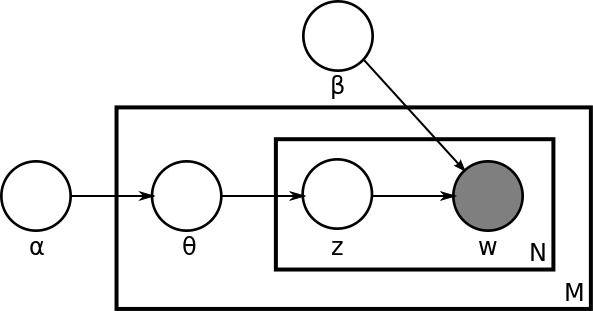 Improving the Topic Distribution
Colors – topic + word associations
Improves θ, the document topic distribution
19
Preliminary Study:  Bassett, B., Kraft, NA “Structural information based term weighting in text retrieval for feature location”, 
IEEE 21st International Conference on Program Comprehension (ICPC), 2013
Selected subset of terms to weigh (due to feasibility constraints)

Choices based on previous source code summarization study

Developers indicated two important term types:
Leading terms (comments and signature)
Unique terms (terms not used commonly by other methods)

Choices: leading and body comments, method names, parameters, and local variables
Selecting Terms to Weight
20
B.P. Eddy, J.A. Robinson, N.A. Kraft, and J.C. Carver, “Evaluating Source Code Summarization Techniques: Replication and Expansion,” Proceedings of the 21st IEEE International Conference on Program Comprehension (ICPC’13), San Francisco, CA, USA, pp. 13-22, May 2013
4 Open Source Systems; 
372 Features
Compared Results to Goldsets
Open Source Systems varied by size and domain

Ran every possible weighting configuration using 4 scaling factors (1,2,4,8)

Compared raising weights on each lexicon individually and the top configurations for each system

Compared weights to the term contributions and densities for each lexicon
Case Study
21
Effectiveness measure – rank of the first relevant measure



Mean Reciprocal Rank (MRR) – reciprocal of effectiveness measure averaged over all queries in system
Evaluation
22
Changes in Performance by Component (ArgoUML)
23
Changes in Performance by Component (JabRef)
24
Changes in Performance by Component (jEdit)
25
Changes in Performance by Component (muCommander)
26
Top Configurations (All Systems)
Top configurations are similar, but significantly better than unweighted
27
Factorial Analysis (All Systems)
28
Evaluating Lexicons (ArgoUML)
29
Evaluating Lexicons (JabRef)
30
Evaluating Lexicons (jEdit)
31
Evaluating Lexicons (muCommander)
32
If possible, compare unweighted configuration to a higher weighting factor for lexicon
If weighting, use higher weighting factors
Leave remaining lexicons as unweighted
Recommendations
33
Proper Configuration
Source of extracted text (identifiers, comments, literals)
Effects of different queries (titles, descriptions, combined)
Model and sampling parameters

Sparse Models (relative to natural language)
Each document has fewer dominant topics
Most important terms may be used the least in the document
Problems with LDA and Source Code
Findings are system-specific - How can we obtain the best results for new systems?
34
Most Likely Candidates
Applying Genetic Algorithms
35
Genetic algorithms can get stuck on local optima

Replace half configurations (non-elite) with random configurations from unsearched space
Incorporating Randomization
36
Results on Eclipse (MRR)
50 iterations of the genetic algorithm
37
Results on Eclipse (Silhouette)
50 iterations of the genetic algorithm
38
Introduction
Preliminary Study
Structural Weighting of LDA
Structured Retrieval
Conclusion and Future Work
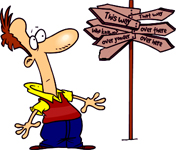 Outline
39
[Speaker Notes: Especially, when the size of the system starts to look like this. Keeping in mind that the system pictured here is still small.]
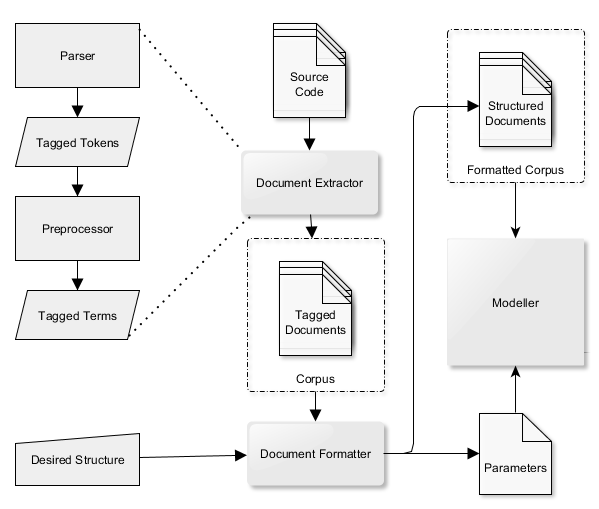 Creating a Text Model
40
[Speaker Notes: The challenges to the research proposed here is in three parts. The first is in determining the effects different structural components have on one another. For this we turn to statistics and factoral analysis. Second, finding the balance between flexibility and complexity in the structured document retrieval approach presented here. Finally, systems like the one outlined in this diagram will need to be developed to allow for using Indri to perform retrieval on source code. Such tools are already under development now.]
Standard LM Query, No Structure

(side1 computes Point)

Searches for Terms Appearing Within 4 Terms of One Another

#4(side1 point1 point2)

Searches for Terms Appearing in Specific Structural Components

[signature](Point point1 area)
[method_name](area)
[signature]([method_name](area)[parameter_name](point1))
Structured Queries
41
[Speaker Notes: Looking at the types of queries provided by this approach, we see ways that a developer with some assumptions or knowledge of the system can obtain more precise results.

The top query is an example of a base query in the system that looks for the terms within the parentheses as appearing anywhere within the document. However, the second query assumes a particular order for these terms and also a certain window for which the terms appear. 

The final set of queries narrow the search down by looking for methods where the terms appear in certain parts of the document. 

This is increased flexibility.]
Weighs the Results of Each Sub-query For Overall Similarity

( 2.0 [signature](area) 1.0 [body](area))

An example of a Possible Weighting Function

0.67  log(likelihood([signature](area))) + 
0.33 log(likelihood([body](area))).
Weighting Structured Queries
42
[Speaker Notes: However, while the other queries are useful. Even more interesting is the possibility of combining structural weighting with the structured document retrieval approach. With a well trained weighting scheme, a query system might recommend such a query to a new developer with no knowledge of the underlying system. Such a query is given above with the a possible weighting function for determining the final similarity score for a query. 

This approach should be compared to the traditional LDA model with structural weighting.]
Traditional Categories of Source Terms - ICL
Major Components of Methods - CSB
Subcomponents of Methods (limited for feasibility) - LMPBV
Example Corpora
43
4 Open Source Systems; 
372 Features
Compared Results to Goldsets
Case Study
44
Query Types (Individual Systems)
Title was best query type for each corpus and system
45
Query Types (All Systems)
Each Corpus and Query Type contributes to best results
46
Combinations of Fields (All Systems)
None of the full corpuses contributed to best results
47
Structural Weighting (All Systems)
97% of the  best queries use a weighting configuration
48
All Combinations (All Systems)
LMPBV has highest percentages
49
Concise queries preferred over longer queries

Queries should target components

Weighted configurations are often preferred over unweighted
Findings
50
Introduction
Preliminary Study
Structural Weighting of LDA
Structured Retrieval
Conclusion and Future Work
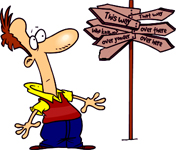 Outline
51
[Speaker Notes: Especially, when the size of the system starts to look like this. Keeping in mind that the system pictured here is still small.]
Structural weighting of LDA 

Content and structure (CAS) queries in structured source code retrieval
Main Approaches
52
Improving learning algorithm for weights

User study of structured retrieval

Recommending structured queries

Improved interface for structured retrieval

Applying to additional software tasks (e.g., general search, impact analysis, traceability)
Future Work
53
A large empirical study on the effects of structural weighting on LDA-based feature location

Recommendations and insights on how to choose a proper weighting configuration with little additional training

A learning algorithm for determining the optimum structural weighting over time

The introduction of content and structure (CAS)-based queries to search a corpus and provide additional flexibility to developers

A large empirical study on the effects of CAS queries to a FLT

Insights on how to structure a corpus for structured retrieval and for writing queries to return the best results
Conclusion
54
B.P. Eddy, N.A. Kraft, and J. Gray “Understanding Structured Source Code Retrieval for Feature Location” (Submitting Mid-July)

B.P. Eddy, N.A. Kraft, and J. Gray “Structural Weighting of Latent Dirichlet Allocation for Feature Location” (Submitting August\September)

L.R. Biggers, C. Bocovich, R. Capshaw, B.P. Eddy, L.H. Etzkorn, and N.A. Kraft, “Configuring latent Dirichlet allocation based feature location,” Empirical Software Engineering, 19(3): 465-500, 2014, doi:10.1007/s10664-012-9224-x.
Journals (Feature Location\Text Retrieval)
55
B.P. Eddy and N.A. Kraft, “Using Structured Queries for Source Code Search,” Proceedings of the 30th International Conference on Software Maintenance and Evolution (ICSME’14), Victoria, British Columbia, Canada, pp. 431-435, September 2014.

B.P. Eddy, “Structured Source Retrieval for Improving Software Search during Program Comprehension Tasks,” Proceedings of the ACM SIGPLAN conference on Systems, Programming, Languages and Applications: Software for Humanity 2014 (SPLASH’14), Portland, OR, USA, pp. 13-15, October 2014.

B.P. Eddy, “Incorporating Structured Queries into Software Search,” ACM SIGPLAN conference on Systems, Programming, Languages and Applications: Software for Humanity 2014 (SPLASH’14) Student Research Competition, Portland, OR, USA, October 2014.

B.P. Eddy, J.A. Robinson, N.A. Kraft, and J.C. Carver, “Evaluating Source Code Summarization Techniques: Replication and Expansion,” Proceedings of the 21st IEEE International Conference on Program Comprehension (ICPC’13), San Francisco, CA, USA, pp. 13-22, May 2013.

B.P. Eddy, Jeffrey A. Robinson, “Supporting feature location and mining of software repositories on the Amazon EC2,” Proceedings of the 51st ACM Southeast Regional Conference (ACM-SE’13), Savannah, GA, USA, pp. 9:1-9:6, March 2013.

L.R. Biggers, B.P. Eddy, N.A. Kraft, and L.H. Etzkorn, “Toward a Metrics Suite for Source Code Lexicons,” Proceedings of the 27th IEEE International Conference on Software Maintenance (ICSM’11), Williamsburg, VA, USA, pp. 492-495, September 2011.
Conferences (Feature Location\Text Retrieval)
56
How developers debug (general languages and model transformations)
General (planned first author journal)
Model Transformations (second author conference\journal)

Designing a MOOC for teaching CS Principles to high school teachers
Planned SIGCSE conference paper and journal

Debugging Model Transformations
J. Corley, B.P. Eddy, E. Syriani, and J. Gray “Omniscient Debugging for Model Transformations” (in submission)
J. Corley, B.P. Eddy, J. Gray “Towards Efficient and Scalable Omniscient Debugging for Model Transformations,” 14th Domain-Specific Modeling (DSM), Portland, OR, USA, 6 pages, October 2014.

Efficient Algorithms on GPU
J. Robinson, B.P.Eddy, Brandon Dixon “Analysis of a High Performance TSP Solver on the GPU” (in preparation)
Other Projects
57